BÀI THƠ: HOA NỞ						(Sưu tầm)
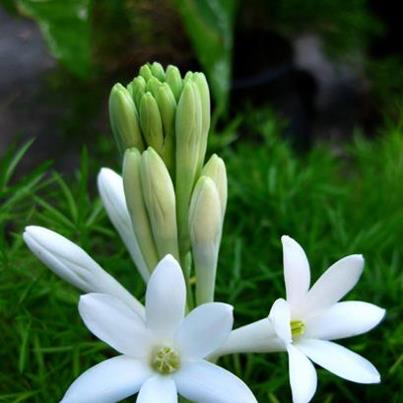 BÀI THƠ: HOA NỞ
Hoa cà tim tím
Hoa huệ trắng tinh
Hoa nhài xinh xinh
Đua nhau cùng nở
Tác giả: Cao Ngọc Hà
CẢM ƠN QUÝ PHỤ HUYNH VÀ CÁC BẠN ĐÃ XEMCHÀO TẠM BIỆT